There are notes in the note section underneath each slide.
Wednesday 29th April
We are currently in the Third week of Easter.
Easter Sunday was 12th April. 
In church the altar cloth would be white and the priest would be wearing white garments. 

Today is the feast day of Saint Catherine of Siena, last years tag line!
Let us pray
Dear Lord,
Today we give thanks for the life and work of Saint Catherine of Siena. Catherine was a faith filled woman who did all she could be a true disciple of yours. She was generous with her talents and active in her work. We ask that Saint Catherine prays for us today. 
In Jesus’ name we pray, 
Amen
Bible readings: Matthew 11:25-30
At that time Jesus said, “Father, Lord of heaven and earth! I thank you because you have shown to the unlearned what you have hidden from the wise and learned. Yes, Father, this was how you were pleased to have it happen.  “My Father has given me all things. No one knows the Son except the Father, and no one knows the Father except the Son and those to whom the Son chooses to reveal him.
 “Come to me, all of you who are tired from carrying heavy loads, and I will give you rest.  Take my yoke and put it on you, and learn from me, because I am gentle and humble in spirit; and you will find rest.  For the yoke I will give you is easy, and the load I will put on you is light.”
“Come to me, all of you who are tired from carrying heavy loads, and I will give you rest.
This is such a special sentence. Here Jesus is telling us that there is nothing that we cannot cope with as long as we turn to him for help. Jesus tells us that in him, we find refuge and rest. God is our loving father who will walk any and every difficult path with us.
Task
What are the kind of things that you think are the “heavy loads” that you are carrying now? 

We are living in historic times, that we all pray, will soon be over and never to return. But these historic times are bringing many difficulties and troubles. Its ok to feel sad, upset, worried and stressed about these times. That is normal. What is important is talking to family about your feelings, and….. Talking to God. 

So today, take time to discuss with your family how you are feeling during lockdown and then maybe, take some time to write a prayer and share it with one another and wit God. God is listening and in faith we can find rest.
Let us pray
Dear Lord, 
Help us Lord to support one another in these difficult times. Help us to be honest and clear with how we feel and to share these thoughts with those who love us the most. 
Help us Lord, like Saint Catherine of Siena, to turn to you in our times of need as we know that in you, we find peace and rest. 
In Jesus’ name we pray, 
Amen
Hymn
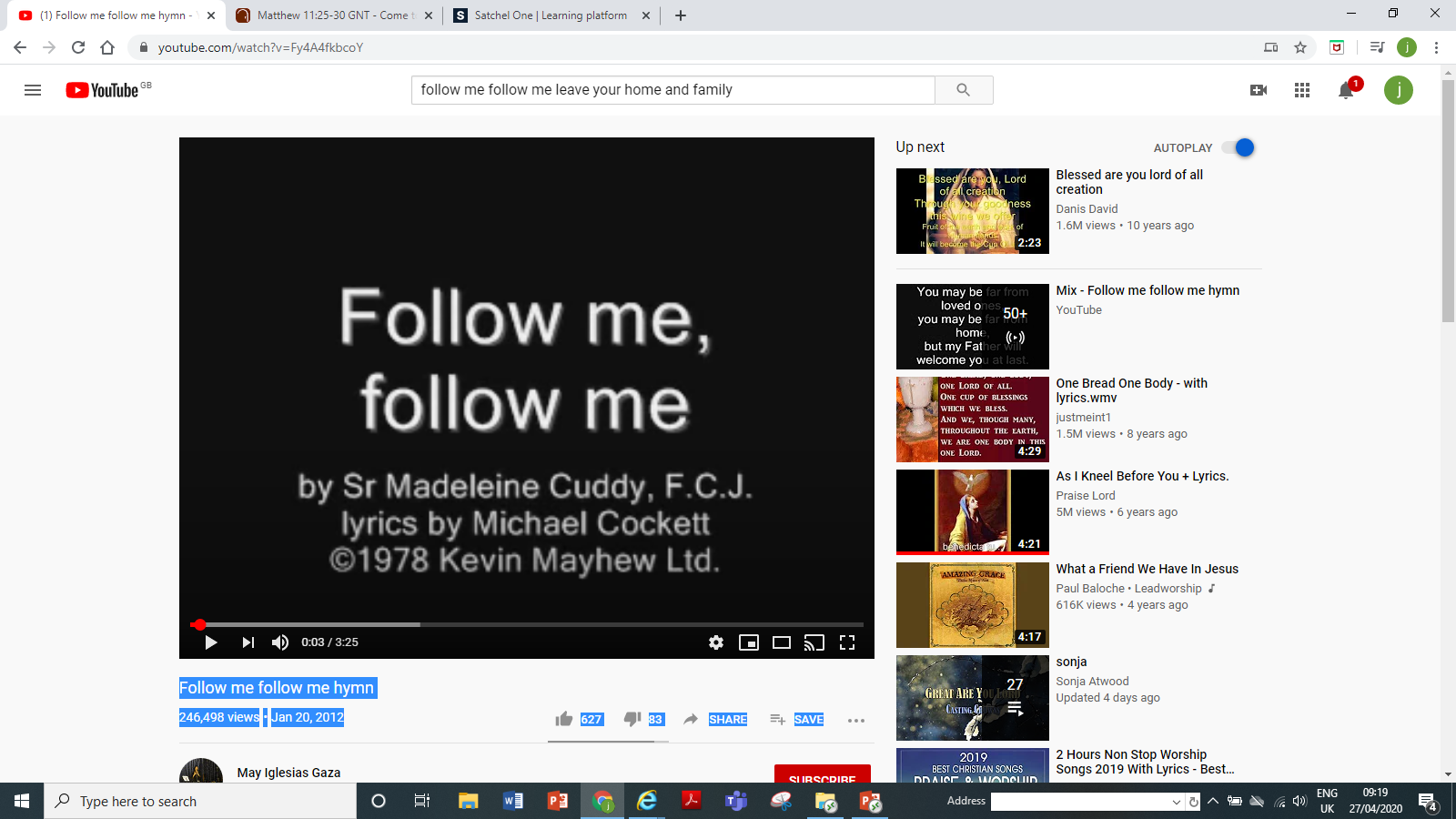 [Speaker Notes: https://www.youtube.com/watch?v=Fy4A4fkbcoY
Follow me follow me hymn
246,498 views
•Jan 20, 2012]